MENU BAR 
PADA CORELDRAW
Menu Bar pada CorelDraw  terdiri dari :
Menu file
Menu File  merupakan menu paling ujung kiri pada menu bar CorelDRAW . Pada menu File  terdapat submenu berupa New , New From Template , Open , Close , Close All , Save , Save As , Revert , Acquire Image , Import , Export , Export For Office , Send To , Print , Print Merge , Print Preview , Print Setup , Prepare For Service Bureau , Publish To The Web , Publish To PDF , Document Info , dan Exit . Selanjutnya, beberapa submenu itu memiliki subsubmenu yaitu submenu Acquire Image , Send To , Print Merge , dan Publish To The Web . Submenu yang memiliki subsubmenu ditandai dengan tanda panah ke arah samping kanan.
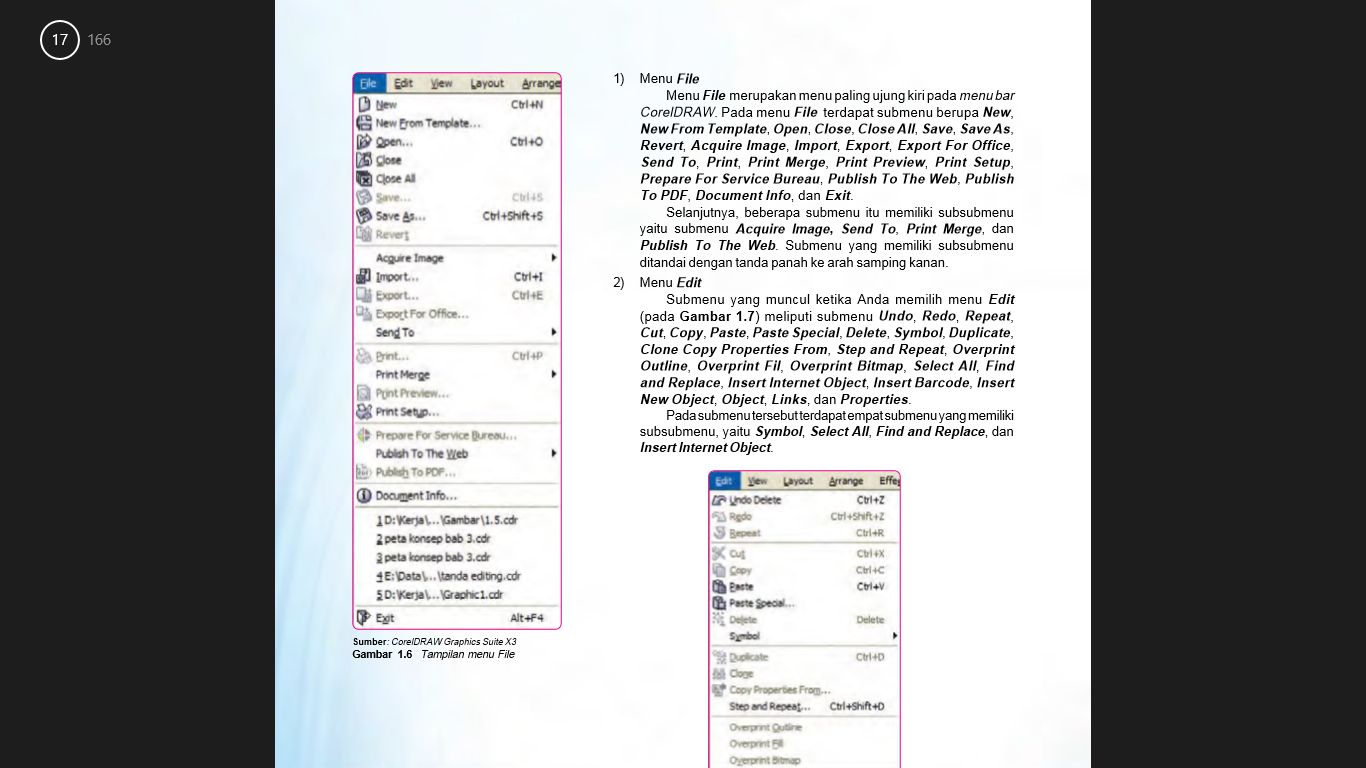 Menu Edit
Menu Edit Submenu meliputi submenu Undo , Redo , Repeat , Cut , Copy , Paste , Paste Special , Delete , Symbol , Duplicate , Clone Copy Properties From , Step and Repeat , Overprint Outline , Overprint Fil , Overprint Bitmap , Select All , Find and Replace , Insert Internet Object , Insert Barcode , Insert New Object , Object , Links , dan Properties . Pada submenu tersebut terdapat empat submenu yang memiliki subsubmenu, yaitu Symbol , Select All , Find and Replace , dan Insert Internet Object
Menu View
Pada menu View berisi beberapa submenu yaitu Simple Wireframe , Draft ,  Normal , Enchange , Enchange with Overprints ,  Full-Screen Preview , Preview Selected Only , Page Sorter View , Rulers , Grid , Guidelines , Show , Enable Rollover , Snap to Grid , Snap to Guidelines , Snap to Objects , Dynamic Guides , Grid and Ruler Setup , Guidelines Setup , Snap to Objects Setup , dan  Dynamic Guides Setup .
Menu Layout
Pada menu Layout berisi submenu paling sedikit di antara menu yang lain. Isi menu Layout   terdiri atas Insert Page , Delete Page , Rename Page , Go To Page , Switch Page Orientation , Page Setup , dan Page Background
Menu Arrange
Adapun isi menu Arrange yaitu submenu Transformations , Clear Transformations , Align and Distribute , Order , Group , Ungroup , Ungroup All , Combine , Break Apart , Lock Object , Unlock All Objects , Shaping , Convert To Curves , Convert Outline To Object , dan Close Path . Pada menu Arrange terdapat lima submenu yang memiliki subsubmenu. Kelima submenu tersebut yaitu Transformation , Align and Distribute , Order , Sharing , dan Close Path .
Menu Effects
Menu Effects Jika mengeklik menu Effects , kita dapat melihat isi menu tersebut yang terdiri atas tujuh belas submenu. Perhatikan Gambar Menu Effects berisi submenu Adjust , Transform , Correction , Artistic Media , Blend , Contour , Envelope , Extrude , Bevel , Lens , Add Perspective , Create Boundary , PowerClip , Rollover , Clear Effect , Copy Effect , dan Clone Effect . Seperti terlihat pada Gambar 1.11, menu Effects memiliki tujuh submenu yang berisi subsubmenu. Ketujuh submenu tersebut yaitu Adjust , Transform , Correction , PowerClip , Rollover , Copy Effect , dan Clone Effect
Menu Bitmaps
Menu Bitmaps berisi dua puluh tiga submenu yaitu Convert to Bitmap , Auto Adjust , Image Adjustment Lab , Edit Bitmap , Trace Bitmap , Crop Bitmap , Trace Bitmap , Resample , Mode , Inflate Bitmap , Bitmap Color Mask , Break Link , Update From Link , 3D Effects , Art Stroke , Blur , Camera , Color Transform , Contour , Creative , Distort , Noise , Sharpen , dan Plug-Ins
Menu Text
Isi menu Text  yaitu submenu Character Formating , Paragraph Formating , Tabs , Columns , Bullets , Drop Cap , Edit Text , Insert Symbol Character , Insert Formating Code , Fit Text To Path , Align To Baseline , Straighten Text , Paragraph Text Frame , Use Hyphenation , Hyphenation Settings , Writing Tools , Encode , Change Case , Make Text Web Complete , Convert , Text Statistics , Show Non-Printing Characters , dan Font List Option .
Menu Tools
Menu Tools berisi beberapa submenu, yaitu submenu Options , Customization , Color Management , Save Settings As Default , Object Manager , Object Data Manager , View Manager , Link Manager , Undo Docker , Internet Bookmark Manager , Color Styles , Palette Editor , Graphic and Text Styles , Scrapbook , Create , Run Script , dan  Visual Basic
Menu Windows
Pada menu Windows terdapat sebelas submenu utama dan beberapa submenu tambahan. Submenu utama pada menu Windows yaitu New Window , Cascade , Tile Horizontally , Tile Vertically , Arrange Icons , Color Palettes , Docker , Toolbar , Close , Close All , dan Refresh Window
Menu Help
Menu paling kanan pada menu bar yaitu menu Help . Adapun isi menu Help yaitu Help Topics ,  Hints , Insight from the Experts , What’s New? , Highlight What’s New , Technical Support , Working with Office , Corel on the Web , dan About CorelDRAW .